ПрофессиональнаяИКТ-компетентность современного учителя как ключевое условие формирования профессионального стандарта педагога
Иванов Михаил Алексеевич, учитель информатики высшей категории МБОУ СОШ № 189
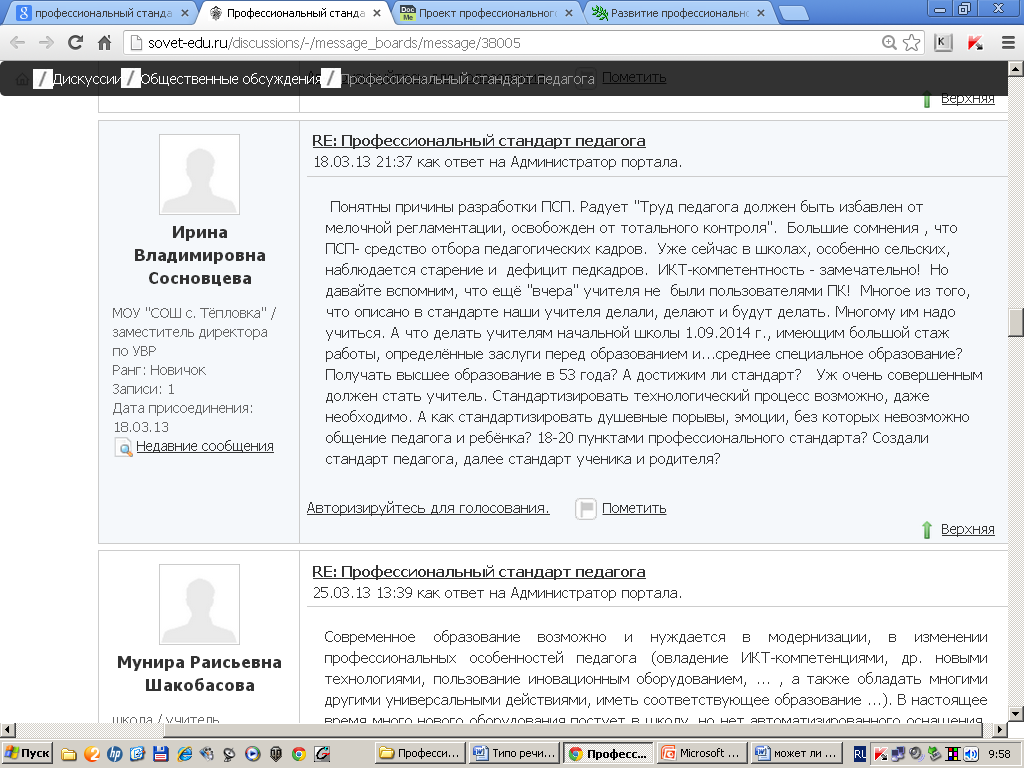 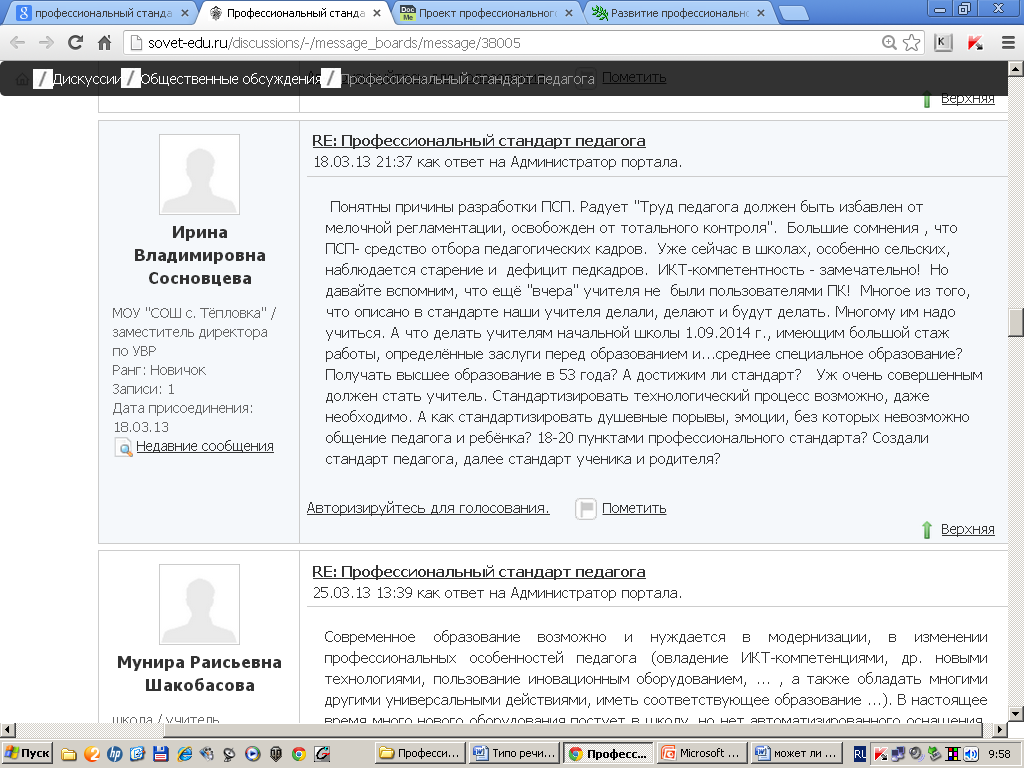 http://sovet-edu.ru/discussions/-/message_boards/message/38005
«Расширенный, ориентированный на перспективу перечень ИКТ-компетенций педагога, которые могут рассматриваться в качестве критериев оценки его деятельности при создании необходимых и достаточных условий»
неких « местных условий»
«необходимыми»
«достаточными»
«Профессиональная ИКТ-компетентность – квалифицированное использование общераспространенных в данной профессиональной области в развитых странах средств ИКТ при решении профессиональных задач там, где нужно, и тогда, когда нужно.»
«Профессиональная педагогическаяИКТ-компитентность основана на рекомендации ЮНЕСКО «Структура ИКТ-компетентности учителей» 2011 г.»
преподаватель
…
учитель-дефектолог, учитель-логопед
педагог психолог
инструктор по физической культуры
Тренер-преподаватель
…
Способы и пути достижения учителем профессиональной ИКТ- компетентности